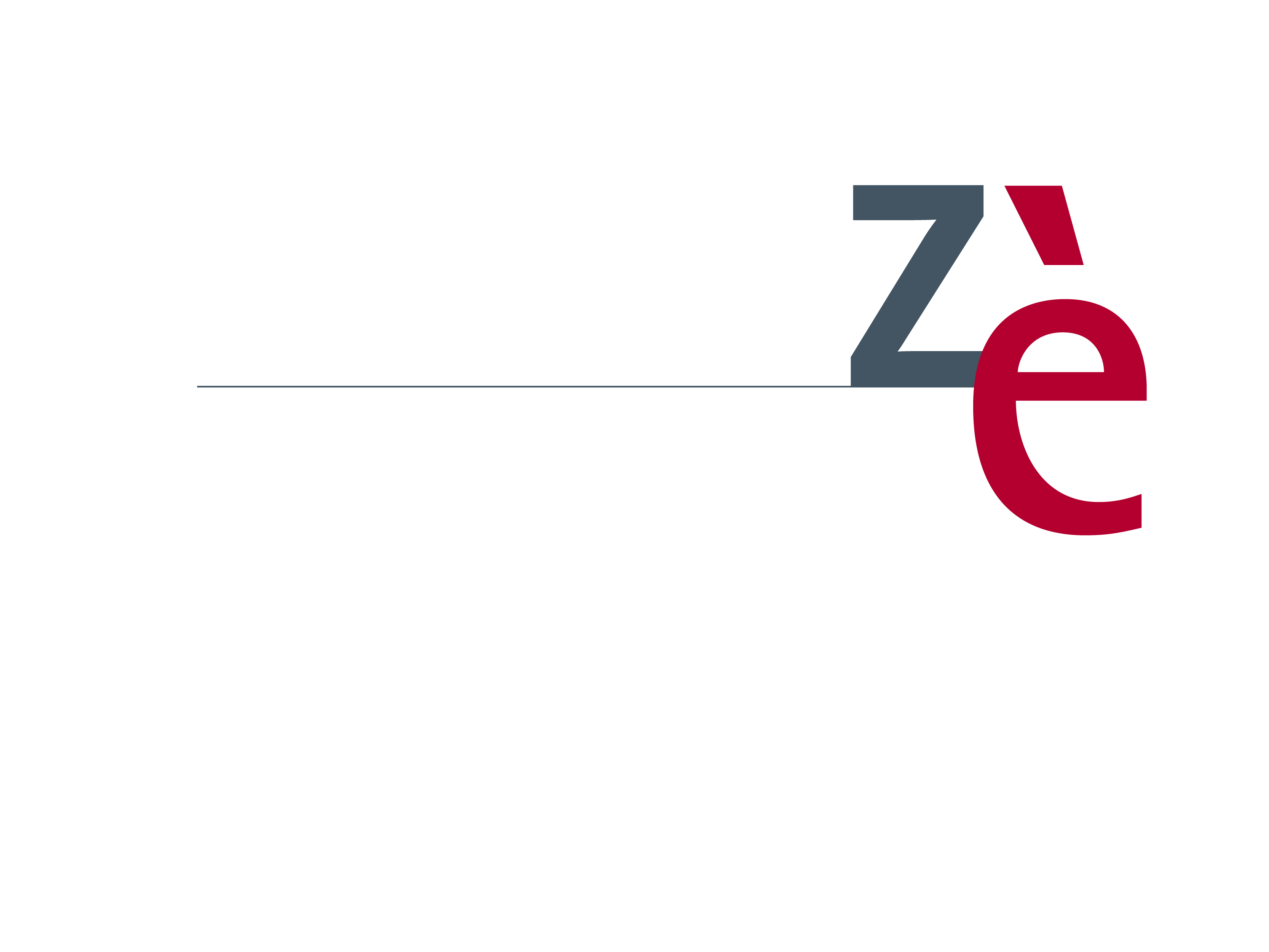 Indagini di Customer Satisfaction



Eventi corporate
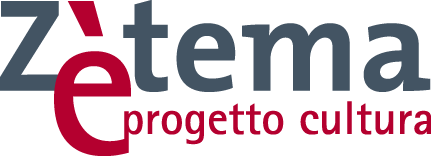 2
Indice

Il documento si articola nei seguenti capitoli:

Premessa e nota metodologica
Sintesi dei risultati
Tabella riassuntiva
Medie di soddisfazione – grafico di Pareto
Analisi del trend 2023-2024
Come è venuto a conoscenza del servizio
Si è già rivolto al nostro servizio in passato
Tipologia di servizio richiesto
Giudizio rispetto alle aspettative
Consiglierebbe questo servizio ad un amico/collega
Analisi del target
Analisi univariate per museo 
Analisi bivariata (Mappa delle priorità)
Analisi multivariate (Cluster Analysis e Fattoriale)
Suggerimenti
Allegato 1 - Questionario
3
Premessa e nota metodologica

La presente indagine illustra i risultati ottenuti dall’elaborazione di 68 questionari somministrati attraverso interviste telefoniche ai clienti degli eventi corporate organizzati durante l’anno 2024 presso il Sistema Musei di Roma Capitale (gli intervistati rappresentano il 76% dei contatti ricevuti dall’ufficio competente, sulla base di chi ha rilasciato il consenso per il trattamento dei propri dati personali). 

Questa numerosità appare adeguata e rappresentativa dell’universo di riferimento, giacché assicura, con una soddisfazione media del 99%, un margine di errore di stima di ±2,38%. 

Per verificare la significatività delle variabili e dei possibili incroci restituiti nella presente indagine, in fase di analisi dei dati sono stati effettuati precedentemente dei test statistici (Chi quadro, Anova e T test).

Per estrapolare i valori è stata utilizzata la seguente scala di giudizio/valore:  
 Molto soddisfatto = 3
 Abbastanza soddisfatto = 2
 Poco soddisfatto = 1
 Per niente soddisfatto = 0

Nel 2024, da Contratto di affidamento, la media minima standard rimane invariata a 2,20.
4
Sintesi dei risultati

Il livello di soddisfazione generale dei clienti intervistati è ottimo, con una media di 2,99 su 3,00 e una percentuale di molto/abbastanza soddisfatti pari a 100%. 

Gli aspetti maggiormente graditi sono i seguenti: la visita didattica e il catering (3,00; rispettivamente il 53% e il 51% dei clienti intervistati hanno richiesto tali servizi), seguiti dalla soddisfazione degli ospiti (2,98). 
Tutte le medie degli aspetti oggetto d’indagine sono nettamente superiori allo standard minimo di 2,20.
 
La soddisfazione degli ospiti e la qualità dei supporti audiovisivi sono le variabili ritenute in assoluto più importanti nella mappa, ma anche quelle più correlate al giudizio complessivo (cfr. pp. 16-18). 

Il profilo dei clienti intervistati è costituito per il 57% da micro (<10 dipendenti), che lavorano soprattutto nel settore congressuale/eventi (27%), principalmente con sede a Roma (66% sul totale). 

Tra i mezzi di comunicazione il 54% del campione intervistato afferma di essere venuto a conoscenza del servizio tramite il proprio lavoro, mentre il 17% lo scopre attraverso altri siti internet e il 13% tramite il portale www.museiincomuneroma.it.
I clienti che hanno scoperto tale servizio tramite lavoro sono soprattutto medie e grandi imprese (oltre i 50 dipendenti), con sede fuori Roma, nuovi clienti, il cui giudizio è superiore alle attese. Invece il portale www.museiincomuneroma.it e il passaparola sono predominanti tra le micro e piccole imprese (fino a 50 dipendenti), con sede a Roma, che hanno già organizzato altri eventi corporate presso il Sistema Musei di Roma Capitale e hanno un giudizio uguale alle proprie aspettative.
5
Tabella riassuntiva
* La mediana è il termine che occupa il posto centrale in un insieme di dati disposti in ordine crescente.
**La deviazione standard è un indice statistico che misura la precisione e l'attendibilità dei risultati, calcolando la dispersione dei valori medi dei singoli aspetti indagati rispetto alla loro media aritmetica (2,96).
6
Medie di soddisfazione – grafico di Pareto
Nel grafico laterale sono disposte le medie di soddisfazione in ordine decrescente per un apprezzamento più diretto dei risultati.

Tra gli aspetti maggiormente graditi vi sono la visita didattica e il catering (rispettivamente il 53% e il 51% dei clienti hanno richiesto tali servizi), seguiti dalla soddisfazione degli ospiti.

Tutte le medie sono ben al di sopra dello standard di 2,20.
7
Analisi del trend 2023-2024

Rispetto alla precedente indagine effettuata nel 2023, il trend risulta piuttosto costante e lineare.

Si registra un aumento del livello medio di soddisfazione su tutti gli aspetti oggetto d’indagine, soprattutto sulla visita didattica e sul servizio di catering. Inoltre, si evidenzia che la media sulla pulizia degli spazi resta pressoché invariata.
8
Come è venuto a conoscenza del servizio

Il 54% del campione intervistato afferma di essere venuto a conoscenza del servizio di organizzazione eventi corporate di Zètema tramite il proprio lavoro (43% nel 2023), mentre il 17% risponde altri siti internet (lo scorso anno era 5%) e il 13% attraverso il portale www.museiincomuneroma.it (in discesa dal 33% emerso nella scorsa indagine). 

I clienti che hanno scoperto tale servizio tramite lavoro sono soprattutto medie e grandi imprese (oltre i 50 dipendenti), con sede fuori Roma, nuovi clienti, il cui giudizio è superiore alle attese. Invece il portale www.museiincomuneroma.it e il passaparola sono predominanti tra le micro e piccole imprese (fino a 50 dipendenti), con sede a Roma, che hanno già organizzato altri eventi corporate presso il Sistema Musei di Roma Capitale e hanno un giudizio uguale alle proprie aspettative.
9
Si è già rivolto al nostro servizio in passato

Il 53% del campione è costituito dai fidelizzati (di cui il 32% ha già usufruito del servizio “da una a tre volte" e il 21% “oltre tre volte”), mentre il 47% è rappresentato da clienti che dichiarano di avere usufruito di tale servizio per la prima volta.

I nuovi fruitori sono in particolare le aziende di dimensione media/grande (oltre i 50 dipendenti), con sede fuori Roma. Invece ad essersi già rivolti al servizio in passato sono prevalentemente le micro e piccole imprese (fino a 50 dipendenti), la cui sede è ubicata a Roma.
Fidelizzati=53%
10
Tipologia di servizio richiesto

Tra i servizi richiesti per i vari eventi corporate oggetto d’indagine, emerge il catering, che raggiunge il 40% sul totale delle risposte rilasciate. Seguono il convegno (30%) e la visita didattica (28%), mentre il 2% risponde altro.

Come si evidenzia nella tabella sottostante a destra, la richiesta del servizio catering emerge in percentuale soprattutto alla Centrale Montemartini; il convegno in assoluto al Museo dell’Ara Pacis, mentre la visita guidata in particolare ai Musei Capitolini.
*sono stati esclusi il Casino Nobile di Villa Torlonia e i Mercati di Traiano perché il campione intervistato è esiguo e non rappresentativo.
11
Giudizio rispetto alle aspettative

Ben l’85% afferma di avere un giudizio uguale alle proprie attese, per il 13% è superiore e solo per il restante 2% è inferiore. Nessuno dei clienti intervistati dichiara di essere privo di aspettative sulla qualità del servizio erogato.

Si evidenzia che ad avere un giudizio superiore alle aspettative siano soprattutto le micro e piccole imprese, molto soddisfatte della loro esperienza. Invece il giudizio è uguale alle attese principalmente per le medie e grandi imprese, nel complesso abbastanza soddisfatte. 
Coloro che hanno un giudizio superiore alle aspettative sono tendenzialmente i più soddisfatti su tutti gli aspetti oggetto di indagine (cfr. grafico sottostante a destra).
12
Consiglierebbe questo museo ad un amico

La differenza tra la percentuale dei promotori - cioè di coloro che si ritengono molto soddisfatti che hanno dato la valutazione 9-10 – e i detrattori – utenti meno soddisfatti con valutazione da 0 a 6, corrisponde a coloro che parleranno realmente bene del servizio utilizzato.
In questo caso la percentuale di clienti che consiglierà il servizio di eventi corporate è pari al 57%.

Il 41% sul campione totale rilascia una valutazione pari a 7 e 8, pertanto molto buona, seppure esclusa dal calcolo dei “promotori”. Invece solo un 1% rientra nella categoria dei “detrattori” (valutazioni comprese nell’intervallo tra 0 e 6); ciò è indice di un elevato gradimento del servizio.
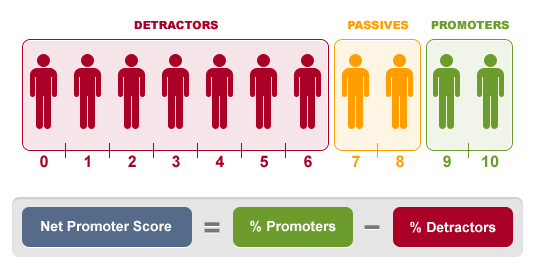 13
Analisi del target (1/2)

Il 51% del campione totale è costituito da aziende con ambito di azione prevalentemente internazionale (lo scorso anno era 50%); seguono le società che operano a livello nazionale (47%; 45% nel 2023), mentre un 2% lavora localmente (5% nell’indagine precedente).

Rispetto alla tipologia di settore (cfr. grafico in basso a destra) prevalgono le società che si occupano di congressi/eventi (27%; in calo dal 34% del 2023), seguono quelle che operano in ambito comunicazione/pubblicità (la percentuale raddoppia da 8% a 16%) e di consulenza (15%; in aumento dal 9% nella precedente indagine).
14
Analisi del target (2/2)

Il 57% dei clienti intervistati dichiara di lavorare per una micro impresa (meno di 10 dipendenti), il 18% per una grande impresa (più di 250 dipendenti), il 13% per una piccola impresa (10-50 dipendenti), e il restante il 12% per una media impresa (51-250 dipendenti).

Il 66% del campione intervistato è costituito da aziende con sede a Roma (55% nell’indagine precedente), il 32% giunge da altre province italiane (45% lo scorso anno) e il restante 1% dall’estero (0% nel 2023). Anche quest’anno è Milano la provincia italiana che prevale col 18% sul totale (39% nell’indagine precedente), ma si rimanda al grafico sottostante a destra per ulteriori dettagli sulla sede delle imprese che hanno partecipato a tale survey.
15
Analisi univariate per museo

Nella tabella sottostante si evidenzia il livello medio di soddisfazione delle singole variabili per tutti i musei oggetto d’indagine (nella comparazione dei dati va considerato il campione intervistato in ciascun museo).

Si evidenzia che ad avere scelto il Museo dell’Ara Pacis siano state soprattutto le medie e grandi imprese (50-250 dipendenti e >250 dipendenti), alcune con sede a Roma, clienti abituali. Invece i Musei Capitolini sono stati scelti in particolare da micro e piccole aziende (fino a 50 dipendenti), con sede fuori Roma, nuovi clienti.
*Il campione di clienti intervistati è esiguo per alcuni musei (ad es. Casino Nobile di Villa Torlonia e ai Mercati di Traiano), pertanto i giudizi medi sono da considerare indicativi, ma non attendibili a livello statistico.
**n.u.= servizio non utilizzato.
16
Correlazione 1/2

Tutti i coefficienti risultati più significativi sono evidenziati col doppio asterisco.
Nella tabella sottostante sono stati esclusi la visita didattica e il catering poiché raggiungono un valore massimo di 3,00 e il loro coefficiente di correlazione è nullo.
*** L’analisi della correlazione viene definita non direttamente nel questionario, ma in maniera indiretta mediante elaborazione statistica. Viene effettuata al fine di acquisire delle informazioni più analitiche sull’andamento delle distribuzioni di risposta e stabilisce l’incidenza dei singoli indicatori (il coefficiente è compreso tra un valore di “+1”= maggiore correlazione/incidenza positiva e “-1”= maggiore correlazione/incidenza negativa), ossia il peso di  ciascuna variabile
17
Correlazione 2/2

Per una visione più immediata e diretta è stata estrapolata dalla tabella della pagina precedente, la colonna laterale di sintesi relativa agli aspetti indagati che sono maggiormente correlati alla soddisfazione generale (cioè quelli che presentano il doppio o singolo asterisco).

Tutte le variabili non ritenute significative rispetto all’esperienza complessiva sono state escluse dalla tabella laterale.

La soddisfazione degli ospiti e la qualità dei supporti audiovisivi sono gli aspetti più correlati alla soddisfazione generale.
18
Mappa delle priorità (Regressione lineare)

La soddisfazione degli ospiti e la qualità dei supporti audiovisivi rappresentano gli aspetti ritenuti in assoluto più importanti nella mappa e si posizionano nel quadrante in alto a destra. Invece non emergono possibili miglioramenti prioritari (quadrante in alto a sinistra). 
Al di sotto dell’asse delle ascisse si collocano i servizi che risultano di minore impatto sull’esperienza complessiva, anche se sono ritenuti ottimi (quadrante in basso a destra).

Nella mappa sottostante sono stati esclusi la visita didattica e il catering poiché raggiungono un valore massimo di 3,00 e il loro coefficiente di regressione è nullo.
MANTENIMENTO

Elevato impatto ed elevata performance
MIGLIORAMENTI PRIORITARI
Elevato impatto e scarsa performance
Y
X
MIGLIORAMENTI SECONDARI
Scarso impatto e debole performance
CONTROLLO

Scarso impatto ed elevata performance
* Questa analisi definisce, indirettamente attraverso la regressione lineare, l’importanza degli aspetti indagati.
19
Cluster Analysis

L'analisi dei cluster serve a definire gruppi di utenti con simili caratteristiche socio-demografiche e di soddisfazione sulle variabili quantitative oggetto d’indagine. 
Sono risultati 2 cluster, la cui numerosità campionaria è più che sufficiente per garantire una lettura dei dati all’interno del cluster (n. 63 aziende per  il Cluster 1 e n. 5 per il Cluster 2; nessun caso mancante). 
Nella 1° tipologia i Molto soddisfatti hanno un giudizio complessivo più alto sui vari aspetti indagati.
20
Analisi Fattoriale

L'analisi fattoriale è una tecnica statistica che permette di ottenere una riduzione della complessità del numero di variabili che spiegano un fenomeno, aggregandole in delle macroaree (la visita didattica e il catering sono stati esclusi poiché non sono risultati significativi per questo tipo di analisi). 

Sono stati identificati statisticamente i seguenti 2 Fattori dei vari aspetti oggetto dell’indagine:
Soddisfazione ospiti
Qualità dei supporti audio-visivi
Pulizia degli spazi
Staff organizzativo – Disponibilità
Staff organizzativo – Problem solving
Fattore 1
STAFF
Fattore 2
EVENTO
21
Analisi multivariate: Fattoriale e Cluster Analysis
Come si rileva dal grafico sottostante, rispetto alla media, il Cluster 1, ovvero quello dei “Molto soddisfatti”, mostra una maggiore soddisfazione su entrambi i fattori, in particolare sul Fattore 2 (Evento).
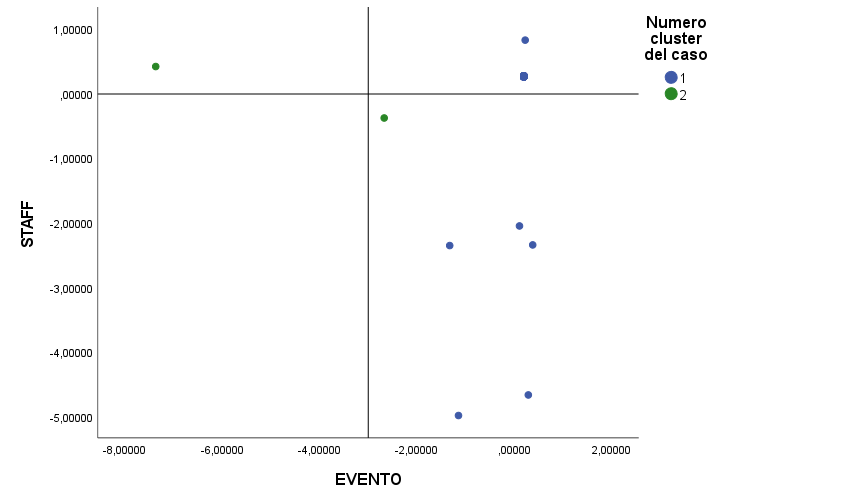 22
Suggerimenti (1/2)

NIENTE da migliorare. Totale 47

ELOGI per il catering, cibo eccellente e personale molto professionale. Totale 1
______________________________________________________________________________

SPAZI disponibilità di un magazzino per deposito materiali prima dell’evento presso il Museo dell’Ara Pacis (3); migliorare l’area di accoglienza e l’ingresso della Centrale Montemartini (3); curare di più gli arredi dell’Auditorium dell’Ara Pacis; manca un’altra saletta multiuso quando quella in terrazza è utilizzata dal catering (Museo dell’Ara Pacis). Totale 8

ORGANIZZAZIONE meno vincoli della sede museale, ad es. per scattare fotografie e organizzare il coffee break in Sala Caldaie alla Centrale Montemartini (3); minor rigidità per i sopralluoghi (Museo dell’Ara Pacis); difficoltà di comunicazione il venerdì pomeriggio perché gli uffici sono chiusi. Totale 5

SERVIZI fornire servizi di guardaroba e reception, inclusi nel costo, presso il Museo dell’Ara Pacis (2); servizio guide preferibilmente gestito direttamente da Zètema, anziché fornire i contatti del fornitore al cliente. Totale 3

SUPPORTI AUDIO E VIDEO strumentazione tecnica da migliorare in Auditorium (Museo dell’Ara Pacis) e wi-fi da implementare, soprattutto per gli eventi in streaming. Totale 2

SERVIZI IGIENICI inadeguati per la location (Museo dell’Ara Pacis) e mancanza di carta per asciugarsi le mani. Totale 2
23
Suggerimenti (2/2)

PROMOZIONE maggiore promozione della Centrale Montemartini. Totale 2 

ALTRO costi elevati di affitto location e della visita guidata presso il Museo della Forma Urbis (3), ascensore fuori uso durante l’evento presso il Museo dell’Ara Pacis (2), modificare il percorso visita guidata alla Centrale Montemartini per evitare il passaggio dove è in corso la mise en place. Totale 6 

TOTALE 28 SUGGERIMENTI
24
Allegato 1: 
Questionario